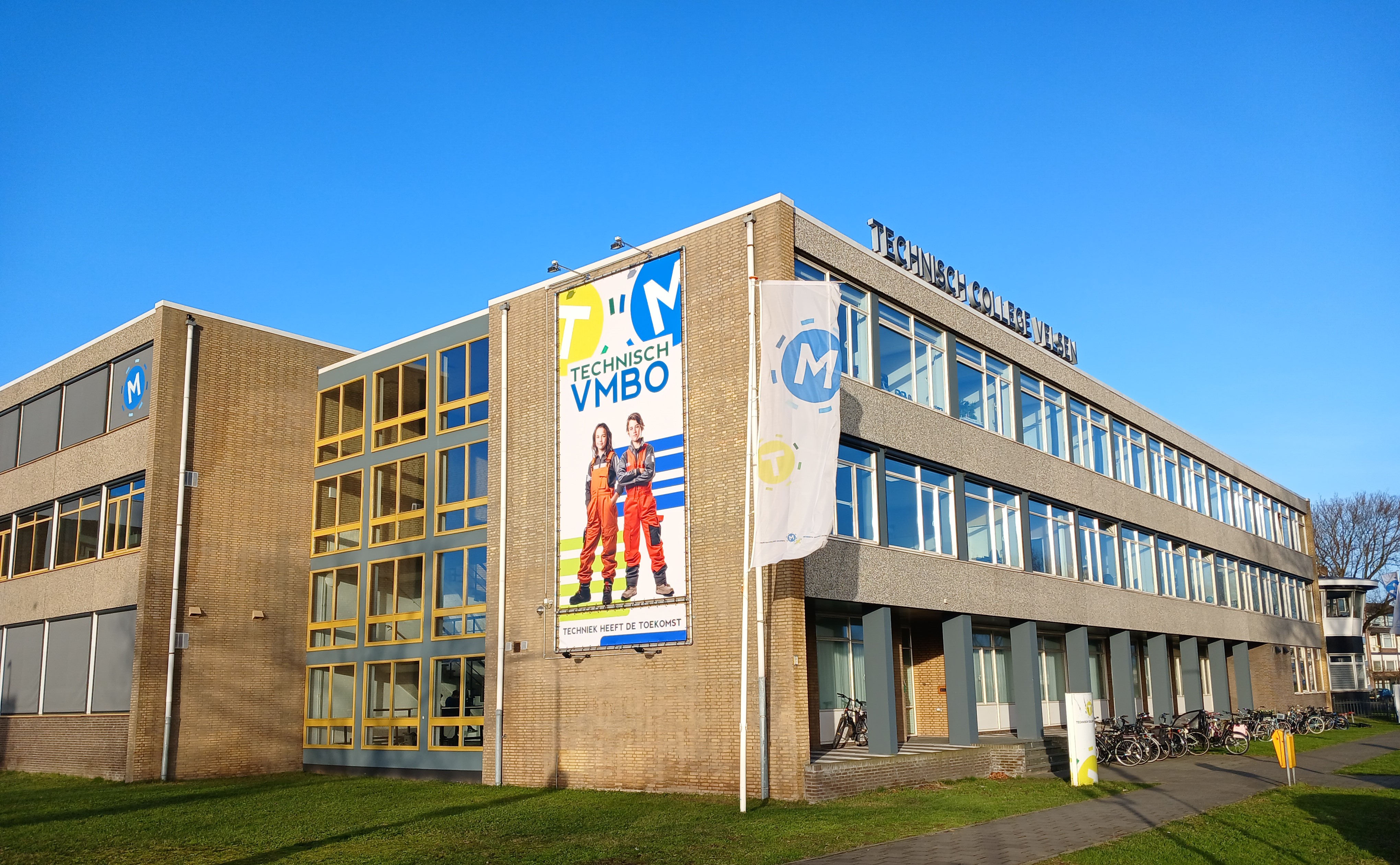 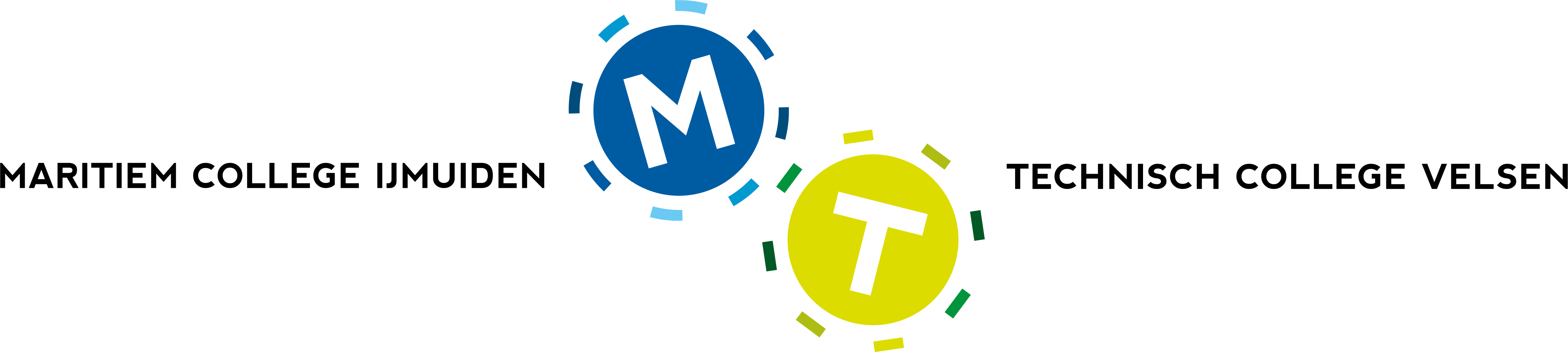 Profielkeuze jaar 2
2024 – 2025
Programma
Algemene informatie
Determinatie
Profielkeuze
Bovenbouw

Ronde 1: bezoek profielen
Ronde 2: bezoek profielen
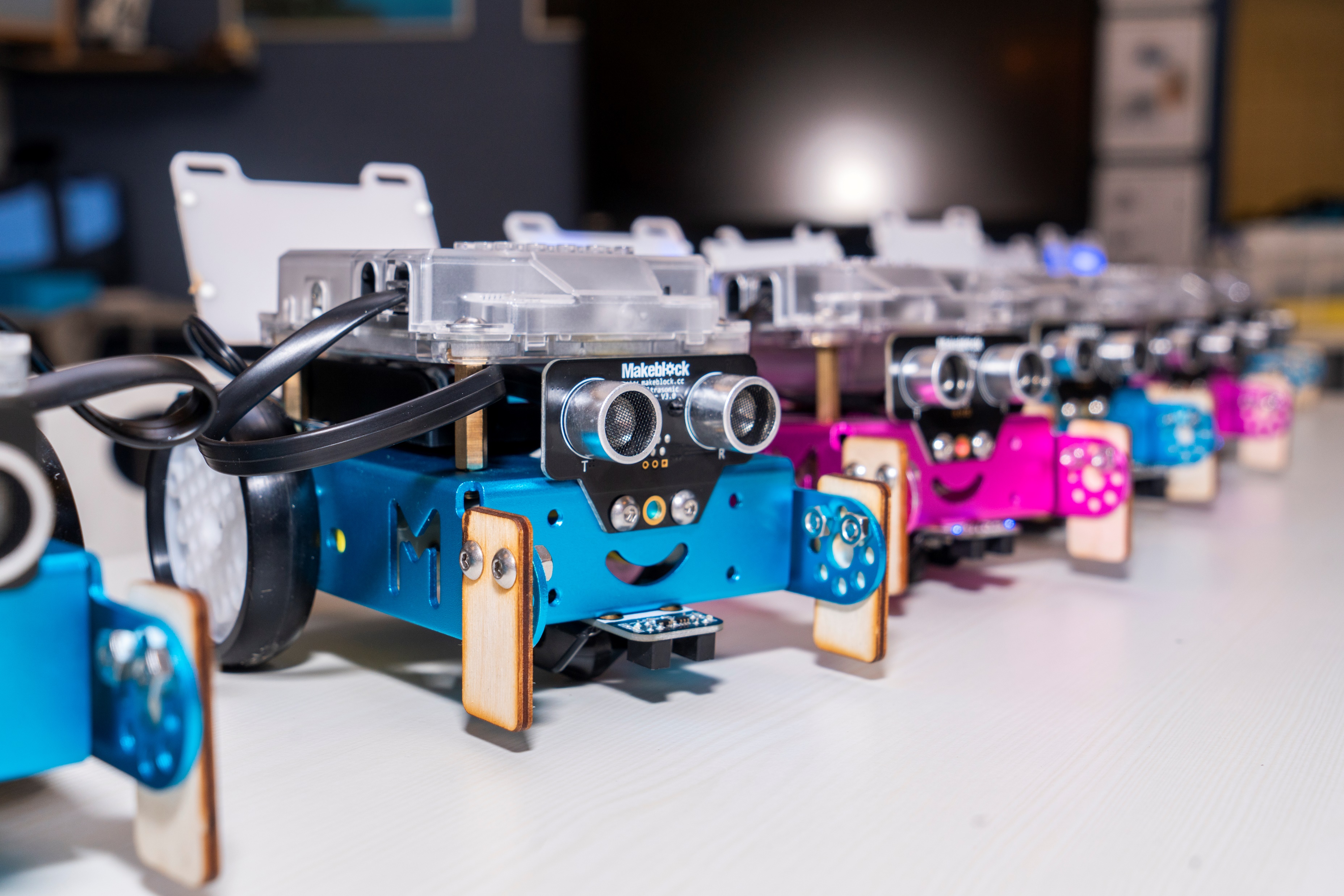 [Speaker Notes: Stel jezelf voor, wie ben je en waar kom je vandaan, hoe lang werkzaam op TCV/MCIJ etc.]
Determinatie
Heterogene klassen
Cijfers + determinatienorm
Advies basisschool
Vakdocenten
CITO toetsen
Werkhouding + beroepshouding
Profielkeuze
Wens leerling

‘Wat is het beste voor de leerling?’
8 april volgt het definitieve advies
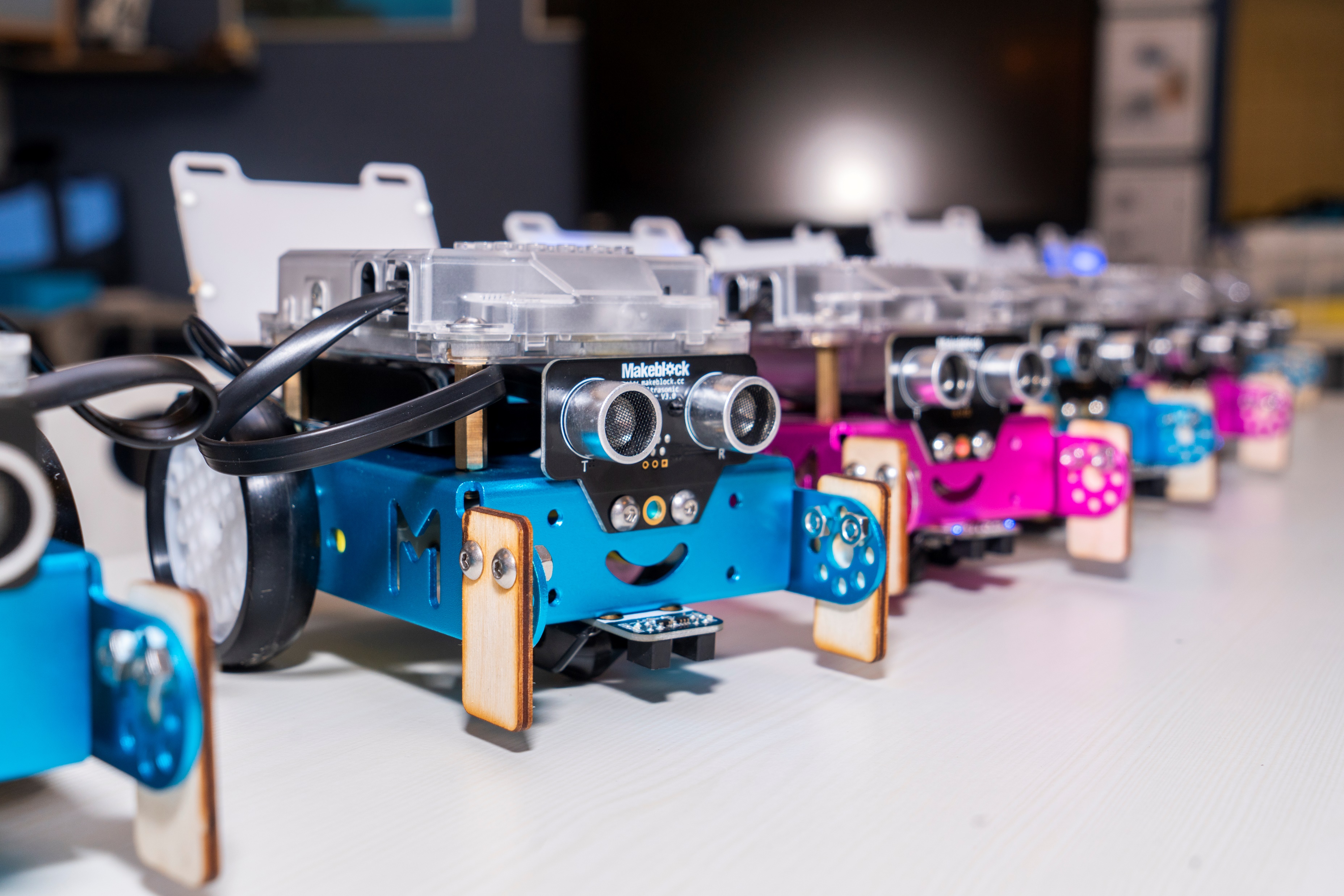 [Speaker Notes: Stel jezelf voor, wie ben je en waar kom je vandaan, hoe lang werkzaam op TCV/MCIJ etc.]
Profielkeuze – tot nu toe
Bliksemstage (klas 1)
Praktische Profiel Oriëntatie (PPO, klas 2)
Bedrijfsbezoeken & gastlessen
LOB: On Stage
Beroepsinteressetest als optie
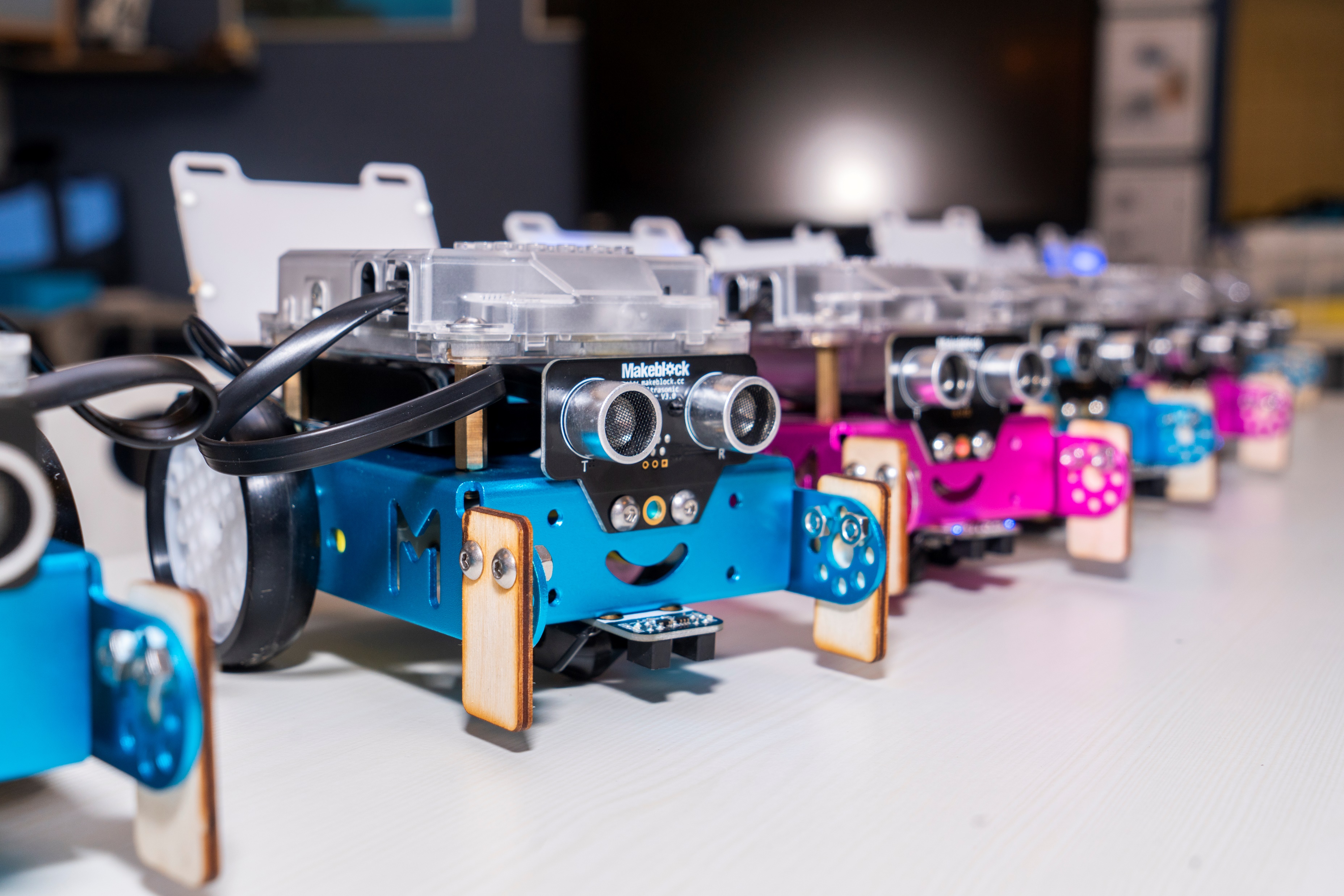 [Speaker Notes: Stel jezelf voor, wie ben je en waar kom je vandaan, hoe lang werkzaam op TCV/MCIJ etc.]
Profielkeuze – hoe nu verder
Informatieavond profielen 2 april
Decaan gaat langs de klassen
Determinatie 7 april
Aparte brief met niveau volgt 8 april
Gesprek tussen ouder(s)/verzorger(s) & het kind
Definitieve profielkeuze vanaf 3 april
Aparte brief met instructie
Uiterlijk 11 april keuze gemaakt

Leerlingen volgen na de meivakantie PPO bij het profiel van hun definitieve profielkeuze
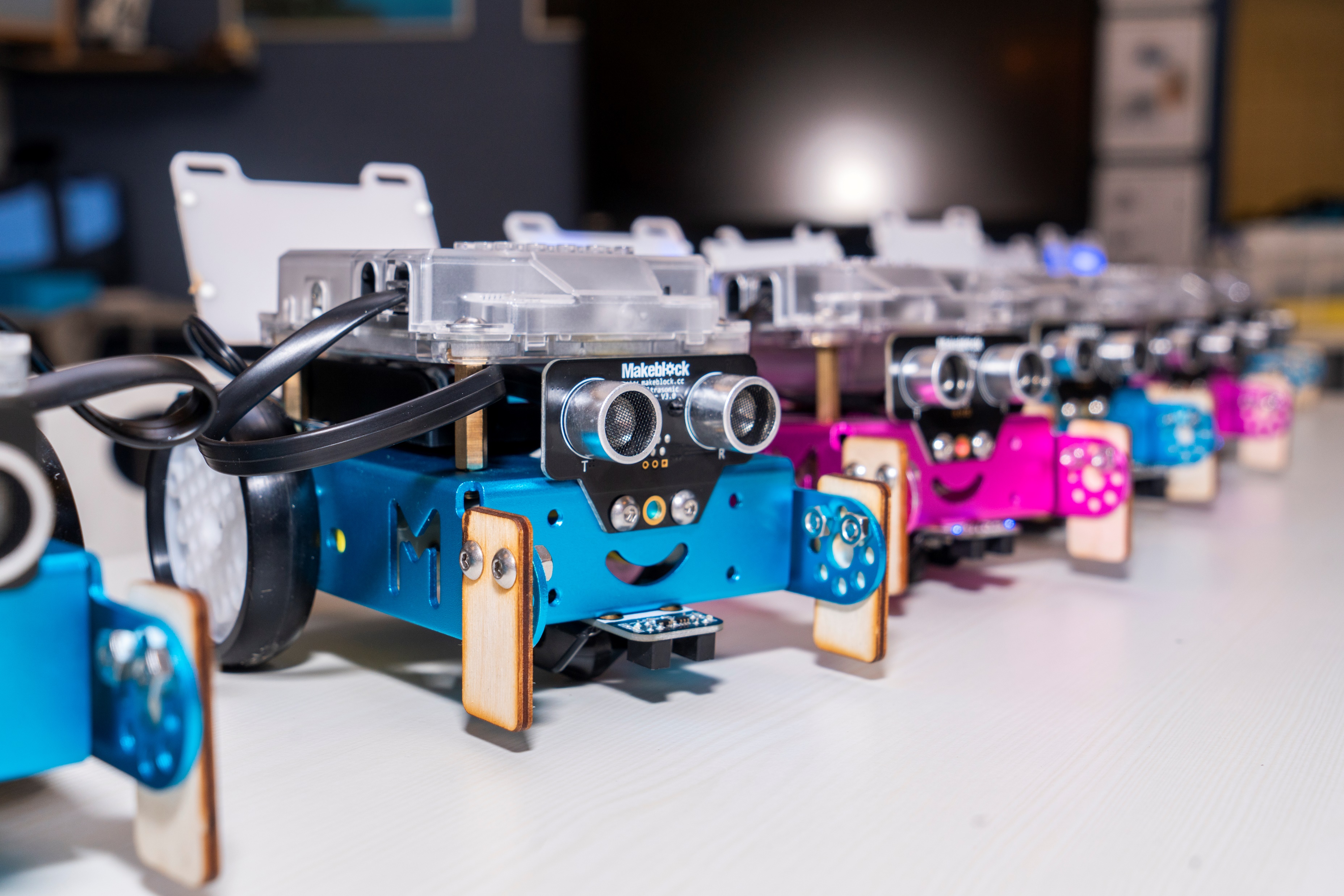 [Speaker Notes: Stel jezelf voor, wie ben je en waar kom je vandaan, hoe lang werkzaam op TCV/MCIJ etc.]
Bovenbouw
Wat verandert er?
Nieuwe indeling klassen (per niveau)
Nieuwe mentoren
Meer uren les in de profielvakken
Basis/Kader: 15 uur 
Gemengde Leerweg: 9 uur (+ 4 uur economie)
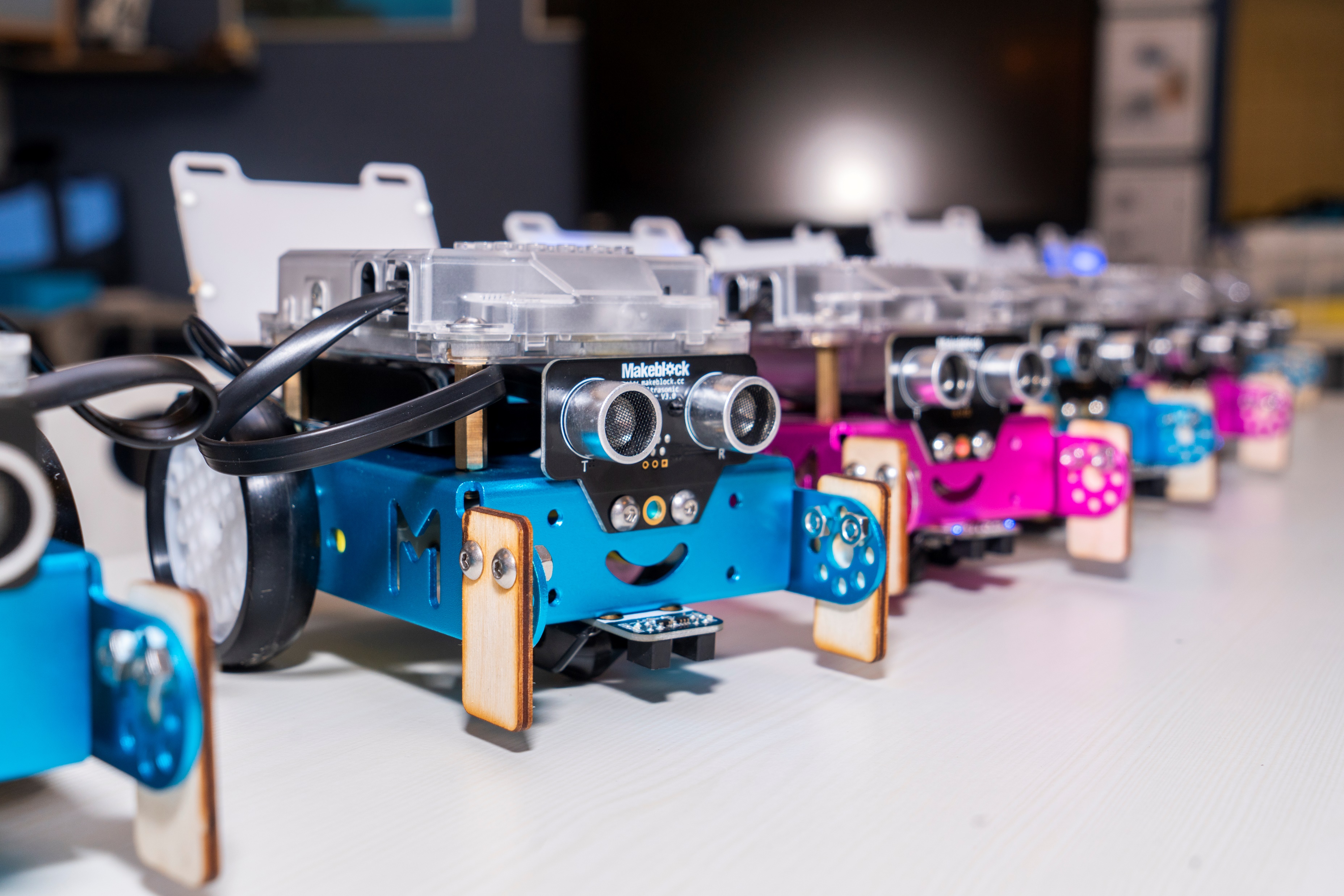 [Speaker Notes: Stel jezelf voor, wie ben je en waar kom je vandaan, hoe lang werkzaam op TCV/MCIJ etc.]
Bovenbouw
Wat verandert er?
Leerjaar 3, start examenprogramma:
Start SE (schoolexamen) volgens PTA (programma, toetsing & afsluiting)
TCV + Scheeps- en jachtbouw: 2 weken blokstage
Centraal Schriftelijk Praktijk Examen in mei/juni (afronding profieldeel)
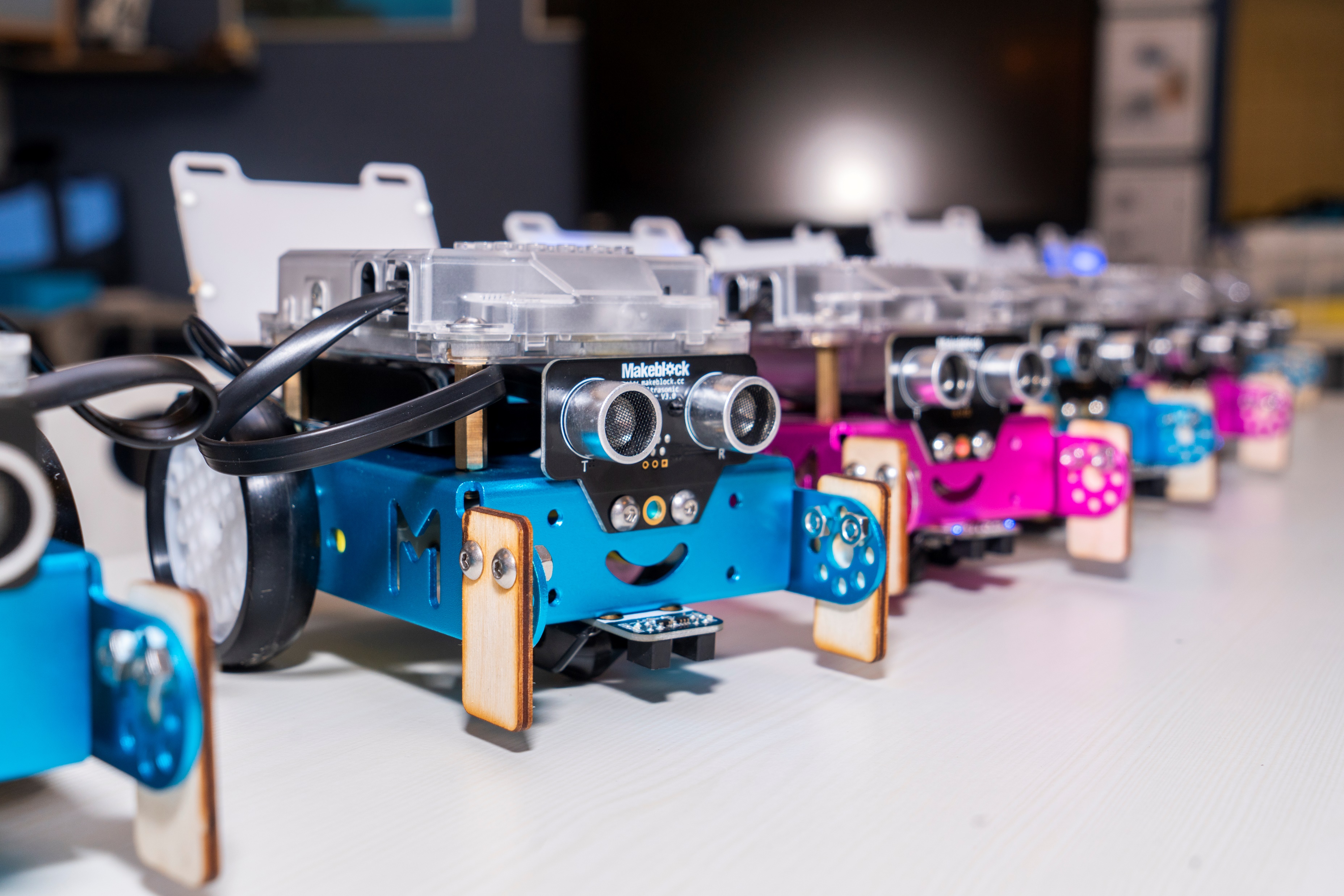 [Speaker Notes: Stel jezelf voor, wie ben je en waar kom je vandaan, hoe lang werkzaam op TCV/MCIJ etc.]
Bovenbouw
Wat verandert er?
Leerjaar 4, afronding examenprogramma:
PTA (programma, toetsing & afsluiting)
Lintstage (BB/KB) elke week 1 dag stage
Blokstage (GL) 2 weken
Keuzevakken (verbreding of verdieping)
Afronding SE (School Examen) > CE (Centraal Examen)
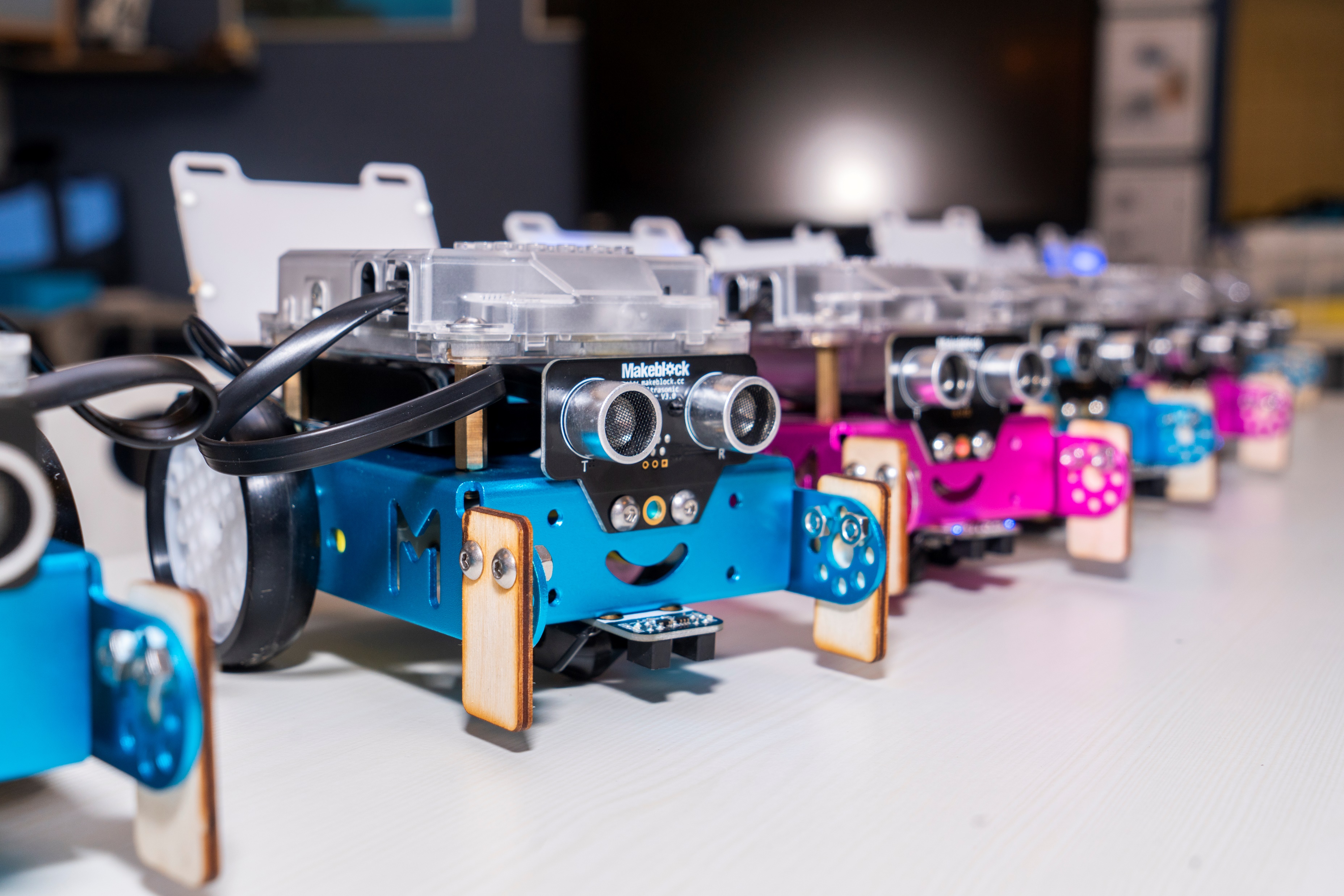 [Speaker Notes: Stel jezelf voor, wie ben je en waar kom je vandaan, hoe lang werkzaam op TCV/MCIJ etc.]
Nu naar de profielen
Ronde 1: 19:30 – 20:00 uur
Ronde 2: 20:05 – 20:35 uur

BWI: Bouwen, Wonen en Interieur
PIE: Produceren, Installeren en Energie
MaT: Maritiem en Techniek
M&T: Mobiliteit en Transport

Decaan + schoolleiding aanwezig voor vragen
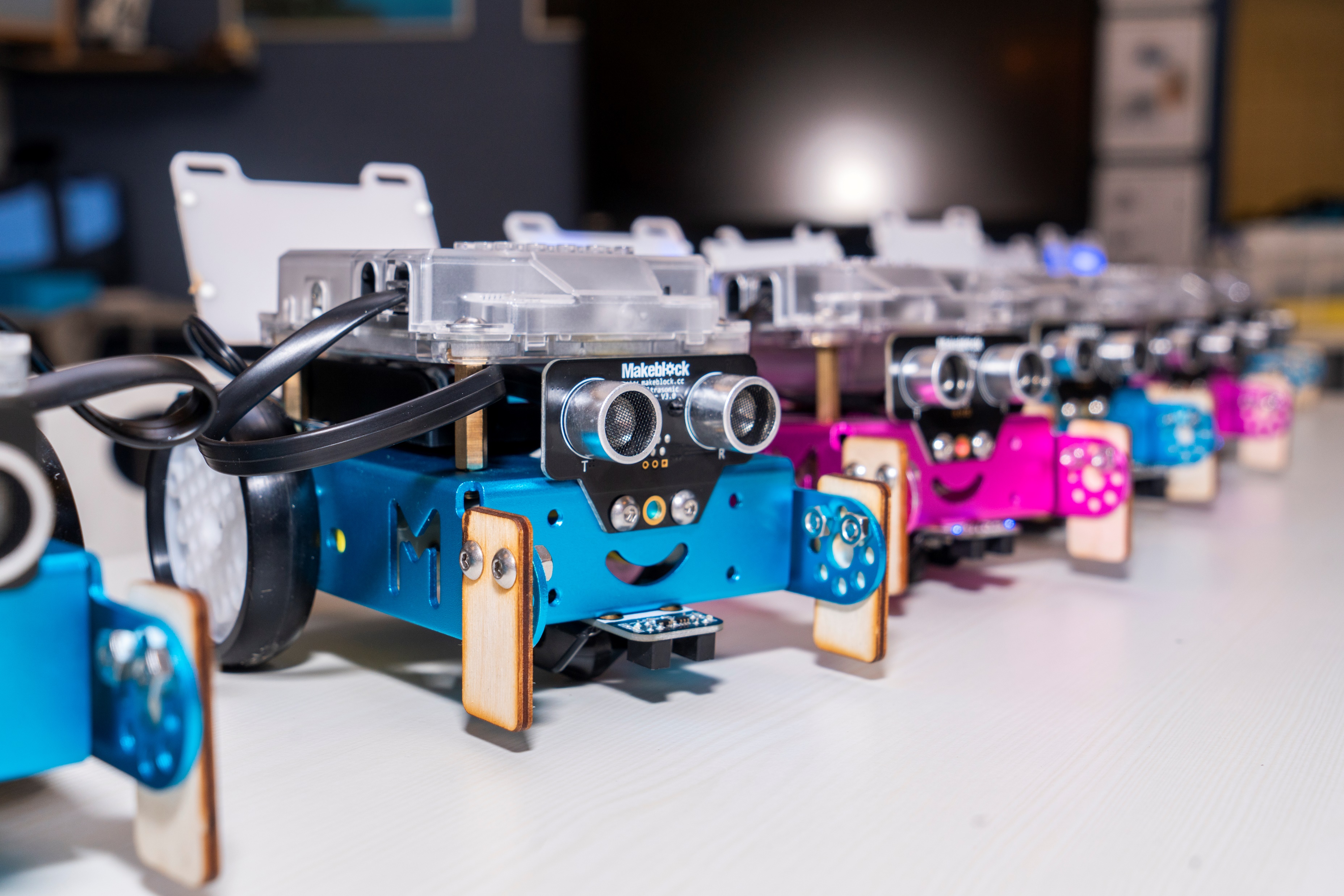 [Speaker Notes: Stel jezelf voor, wie ben je en waar kom je vandaan, hoe lang werkzaam op TCV/MCIJ etc.]